An evaluation of the school's mission statement in relation to intercultural understanding
Gladys Landers
Context
Personal
Professional 
Responsibilities
The IB DP
Old Model
New Model
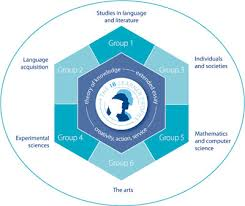 Thesis
Defining intercultural understanding (Mission Statement)
Strategies used in the IBDP English classroom to engender intercultural understanding
Challenges
Defining Intercultural Understanding
Ian Hill 

“… discuss and probe global issues and cultural differences to arrive at international understanding, develop a sense of environmental responsibility, become informed and responsible local and global citizens.”
The Ecole Mondiale World School Mission Statement
One of our prime purposes is to develop international mindedness, along with valuing local traditions and culture. 

…dedicated learner for life, with respect and understanding for other cultures and acknowledging that others can be different and also right and to be a contributing member of the local and global community.
Strategies
The Taught Curriculum

Lawton (1983) defined Curriculum as “a selection of the culture of a society.”
Themes
Relationships- across cultures, age groups and ethnicities.
Growing up
Strong emotions- love, hate, loyalty, vengeance
Local issues- corruption, racial bias, nepotism, religious deception
Global issues- captivity and freedom, gender roles
Characters
Stereotypes
Breaking stereotypes
Archetypes
Strategy- Pastoral Curriculum
Marland, (1980) pastoral curriculum is equally important since it concerns not only the cognitive but also the affective aspect of the learner, his feelings and emotions. 
Marland went on to suggest that a good pastoral curriculum would include personal guidance on social skills and relationships, educational skills with reference to study and information-finding skills and finally, vocational or career guidance.
Student development
Useem, Donaghue and Useem (1963) had coined the term “Third culture kid” for children of expatriates working in India. McCaig (1992) defined “global nomads” as “a person of any age or nationality who has lived outside of his/her passport country because of a parent’s career.” 
one of the common traits evident in most ‘third culture kids’ is their “rootlessness and restlessness.”(Rader and Sittig, 2003)
Terry Haywood,(2007) “The IBO has gone some way towards defining international mindedness through the ten attributes of the learner profile.” 

Caring
Balanced
Risk taker
Communicator
Inquirer
Thinker
Reflective
Principled
Open mindedKnowledgeable
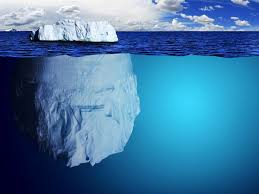 Gellar (1993) explored the essence of an international school that made it different from any other school in these words, “Not so much curriculum, but what takes place in the minds of children as they work and play together with children of other cultures and backgrounds. It is the child experiencing togetherness with different and unique individuals; not just toleration, but the enjoyment of differences; differences of colour, dress, belief, perspective.”
Works Cited
Blaney, J J (1991).  ‘The Internationa Schools and International Education, eds P L Jonietz and D Harris, Kogan Page, London
Coffey M, ‘Language, Literature and the Arts’ in T Pounds (eds) The International Baccalaureate Programme : An Introduction for Teachers and Managers, Routledge pp 95-97
Fail, H (2007). ‘The Potential of the Past in Practice: Life Histories of Former International School Students’ in The Sage Handbook of Research in International Education (eds) Hayden M, Levy J and Thompson J, 2007
Gellar C (1993). ‘How International are we?’, International Schools Journal, 26, pp 5-7
Hill I (2002). ‘The History of International Education: An International Baccalaureate Perspective’, in McHayden, J J Thompson and G R Walker (eds) International Education in Pratice: Dimensions for National and International Schools, Kogan Page, London pp 18-29
Haywood, T (2007). ‘A Simple Typology of International Mindedness and its Implications for Eucation.’ In : The Sage Handbook of Research in International Education (eds) Hayden M, Levy J and Thompson J, 2007
Works Cited
Hobson, D (2001). Who was Richard Cobden? Deluded Activist or Economic Revolutionary?
IBO, International Baccalaureate Organization (1999) Language A Guide, IBO, Geneva
IBO, International Baccalaureate Organization (2006)IB Learner Profile. Geneva: IBO
IBO, International Baccalaureate Organization (2001) Creativity, Action and Service Guide, IBO, Geneva
Lawton, 1983. Curriculum Studies and Educational Planning. London: Hodder and Stoughton
Marshall, H (2005). ‘Developing the Global Gaze in Citizenship Eduaction. Exploring the perspectives of global education NGO workers in England.’ International Journal of Citizenship and Teacher Education 1:2
McCaig, N (1992). ‘Birth of a Notion.’ In : The Global Nomad Quarterly, 1 (1), 1-2
McKenzie, M (1998) ‘Going, Going, Gone…Global!’ In  M Hayden and J Thompson (eds) International Education: Principles and Practice. London: Kogan Page, pp 242-52
Works Cited
Rader, D; Sittig, L.H (2003). New Kid in School: Using Literature to help children in transition. New York: College Press
Snapper, G. ‘Marked for Life? Progression from the IBDP.’ In The International Baccalaureate Diploma Programme: An Introduction for Tecahers and Managers. (eds) T Pound
Terwilliger, R.I 1972. ‘International Schools: Cultural Crossroads.” In : The Educational Forum, 36 (3), 359-363
Thompson J J, Hayden M C and Cambridge J C (2003). ‘Towards a Structural Typology for Baccalaureate Style Curricula’ in G Philips and T Pounds (eds) The Baccalaureate: A Model for Curriculum Reform, Kogan Page, London pp 29-46
Useem, J, Donaghue, J.D and Useem, R. H (1963). ‘Men in the Middle of the Third Culture.’ Human Organization, 22 (3) : 169-79
[online] http://www.assetpub.com/archive/gc/97-03gcfall/fall97GC054.html